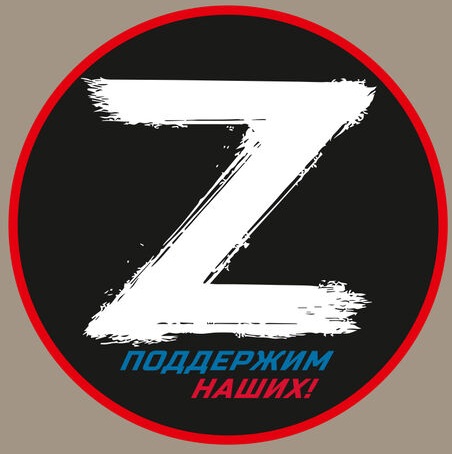 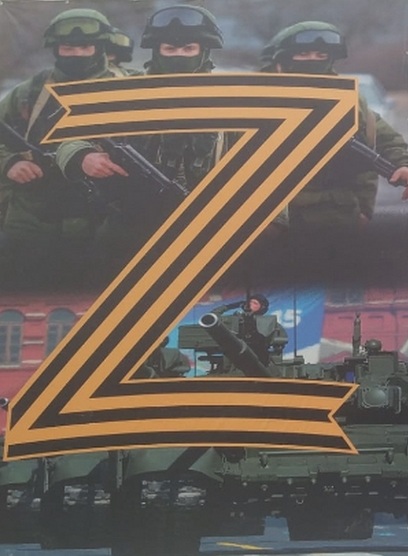 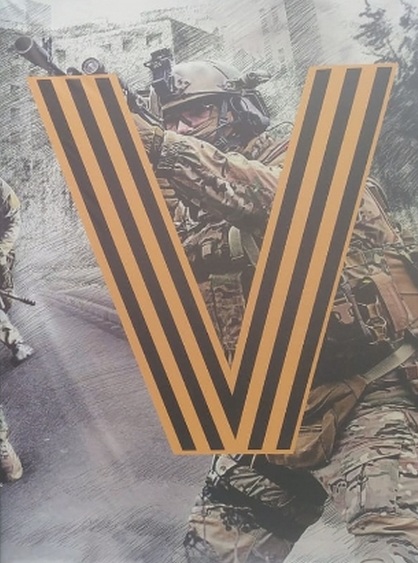 Буква Z обозначает 
 "За Победу" и 
"Задача будет выполнена"
Буква V обозначает 
 "Сила в правде"
В проведении Вооруженными силами РФ специальной миротворческой операции по защите Донецкой и Луганской народных Республик участвуют и наши земляки – чечеульцы, выпускники нашей школы
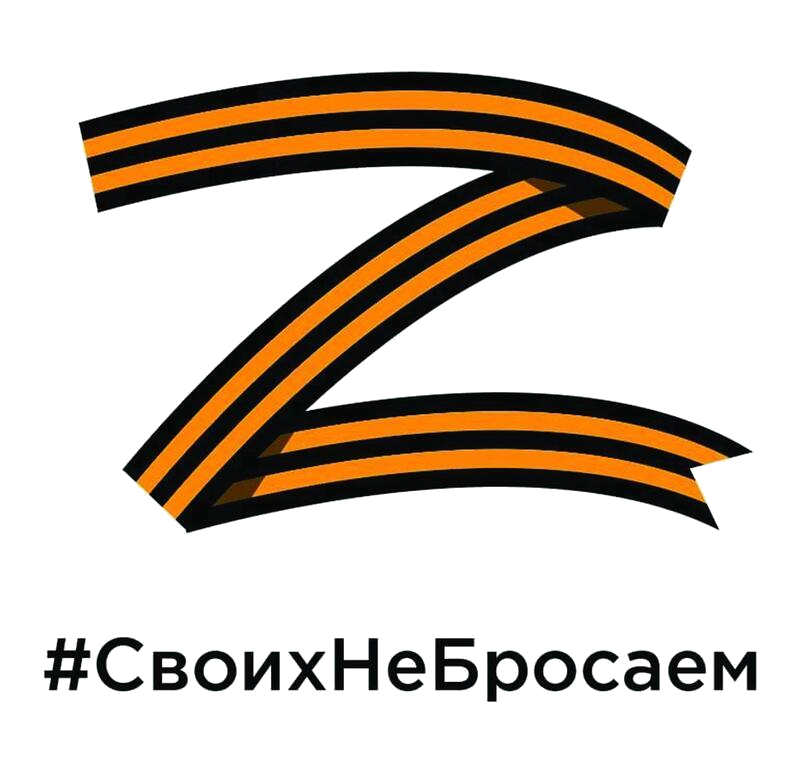 Кондратьев Егор
В армии служил в 2016-2017 гг в Москве в Президентском полку.
Стоял в карауле на посту №1 у Вечного огня
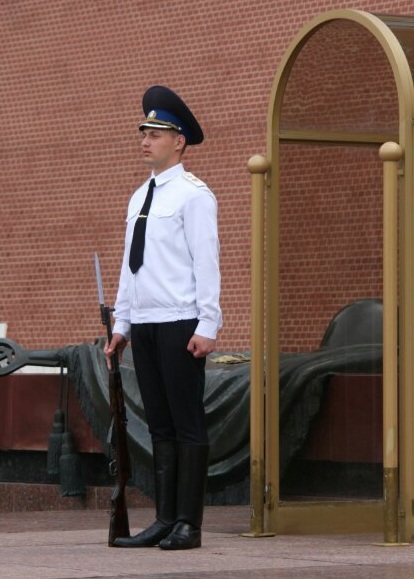 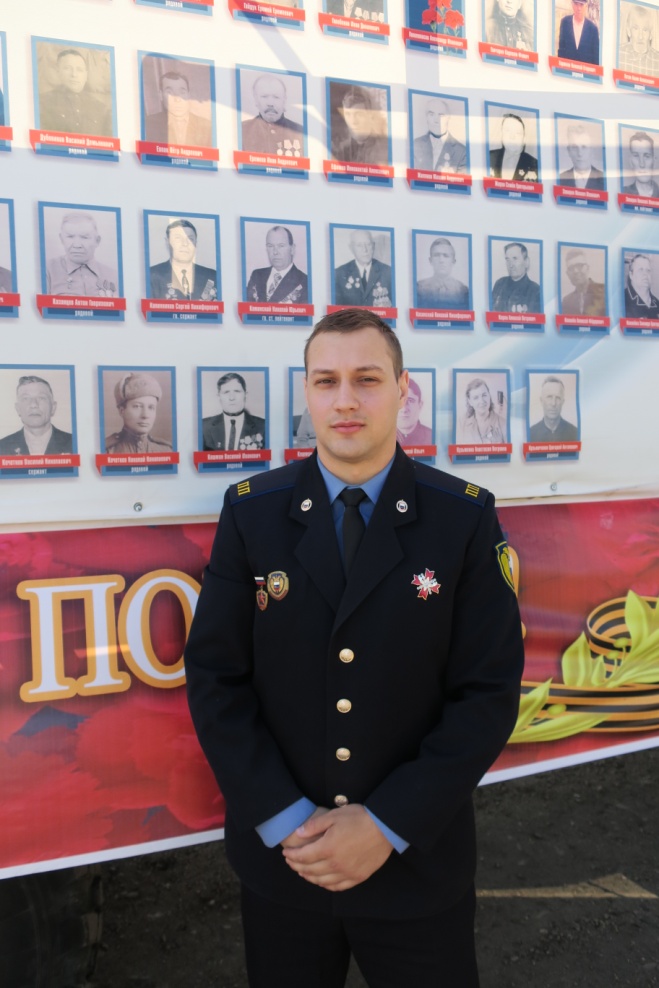 Кондратьев Егор
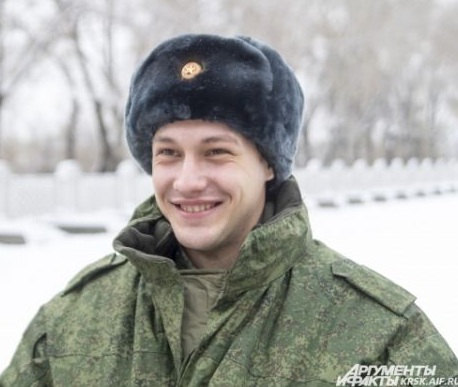 Пошёл служить по контракту . Служил на Камчатке.

Выполнял миссию на Украине. 
Получил ранение.
Сивкин Антон
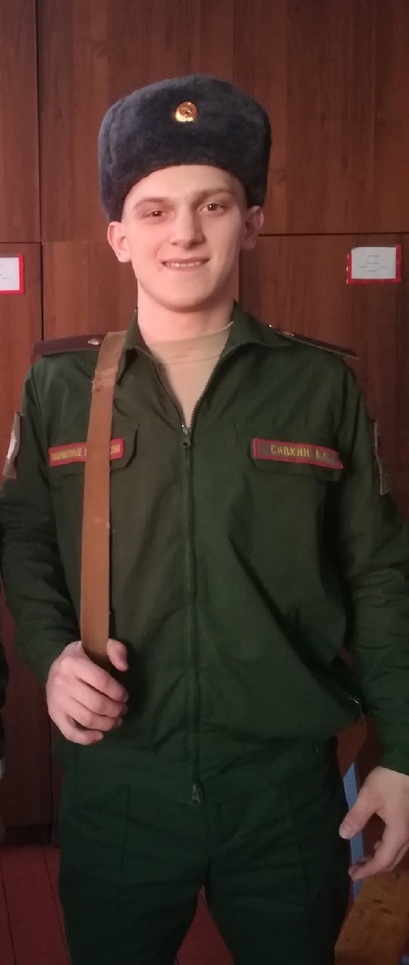 Служил в рядах Вооружённых сил
в 2019-2020 г.г. в Амурской области

Пошёл  служить по контракту


При выполнении миссии на Украине был контужен. Представлен к награде  медалью «За отвагу»
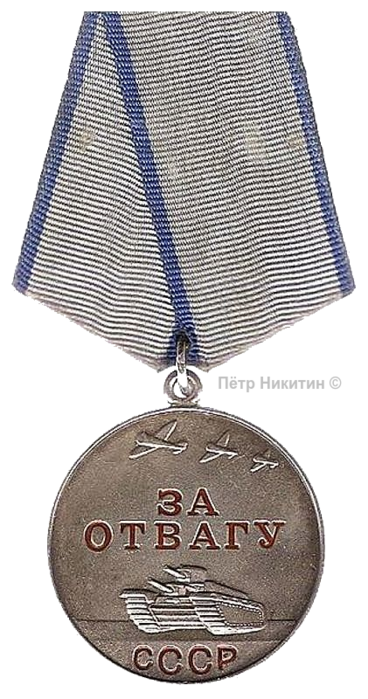 Прахов Александр
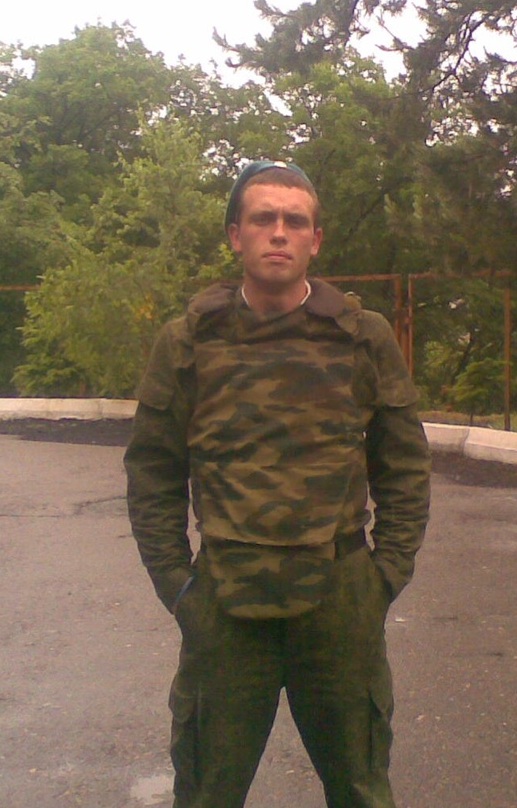 После службы в армии пошел служить по контракту.
Служил в городе Уссурийске.
Ёлгин Виталий
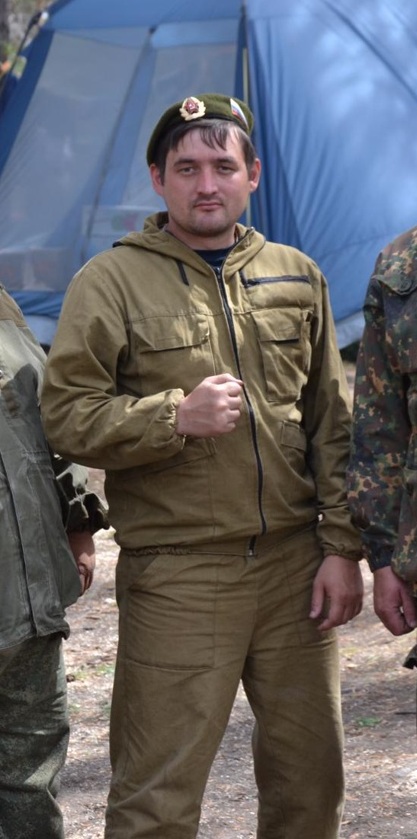 Захаренко Дмитрий
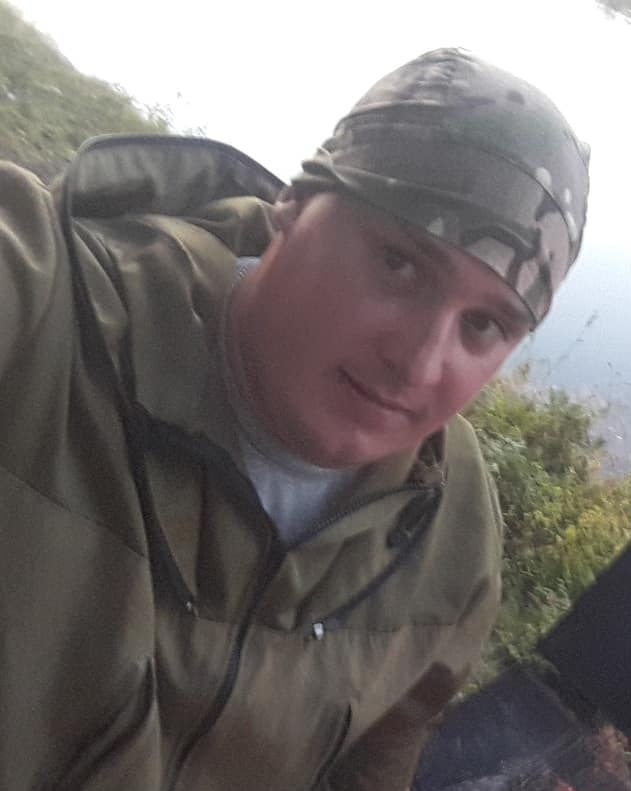 Служит на аэродроме на границе с Украиной
Захаренко Михаил
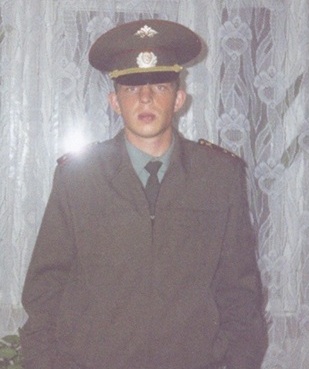 Находился на границе Украины с Белоруссией.

В ближайшее время приедет домой
Власенко Никита
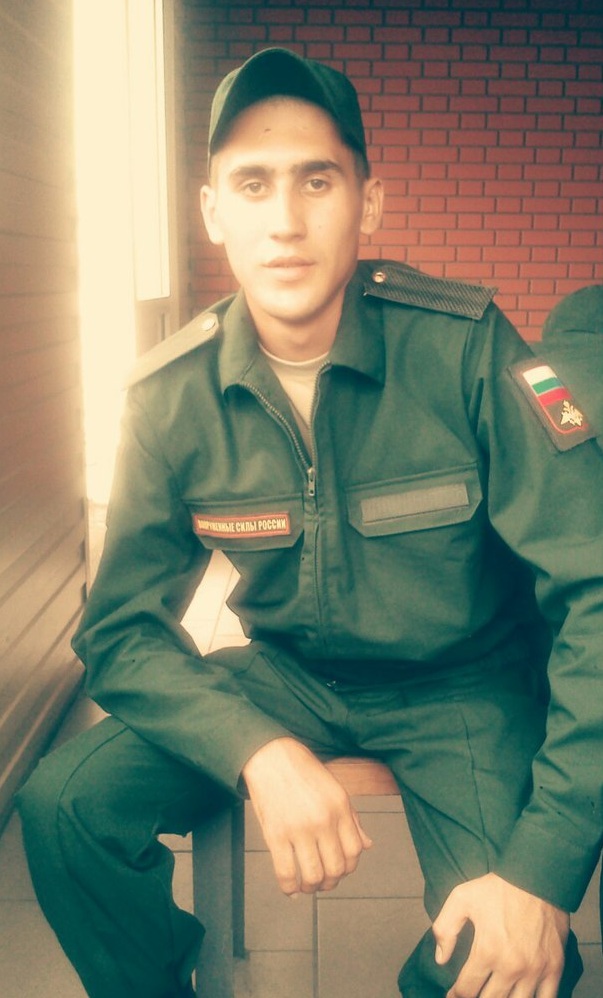 Никита отслужил в армии,
 пошёл служить по контракту.
Сейчас приехал в отпуск домой. 
Затем отправится в свою воинскую 
часть в район Белгорода
Желаем  удачи, ребята!
Ждём Вас домой!
Вернитесь живыми!!!
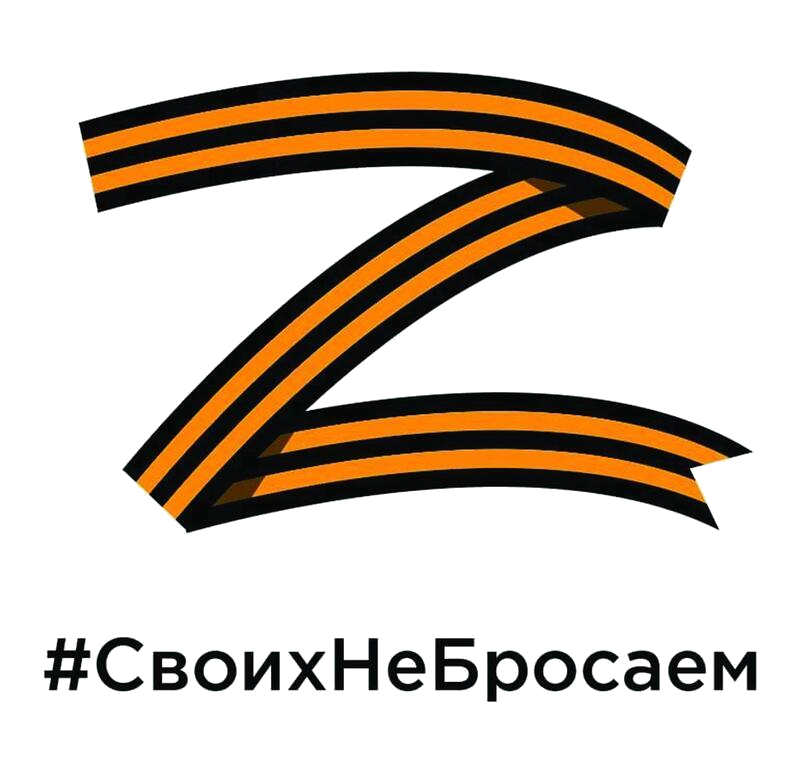